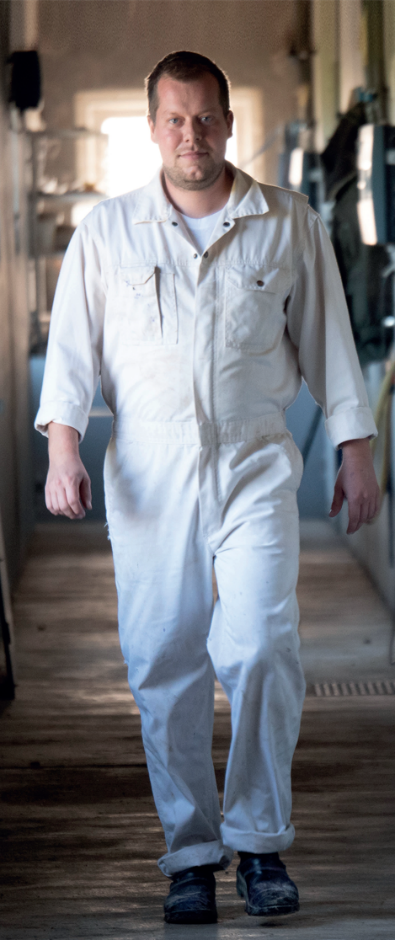 HVORDAN KAN MAN ARBEJDE MED UDVIKLING AF LEDERE?
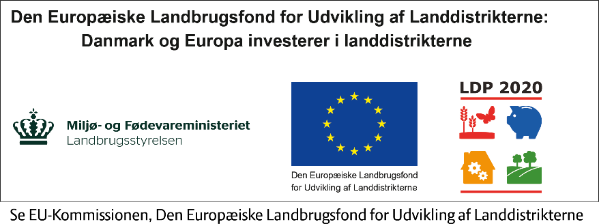 John Møldrup, COK
TEMADAG – LEDELSESRÅDGIVNING
22. november 2018
Kristians SkovHedi
Fokuseret ledelse af landbrugsbedriften under hårde markedsvilkår
Journalnr. 32709-16-0047 Projektnr.  7685
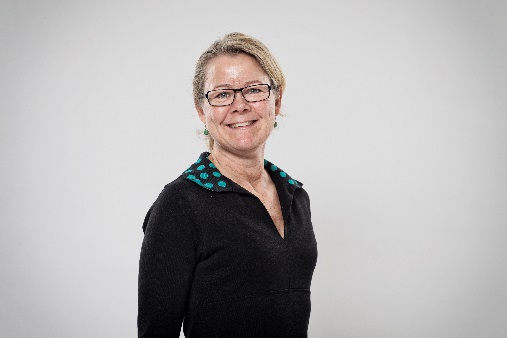 Underviser og Proceskonsulent
2.
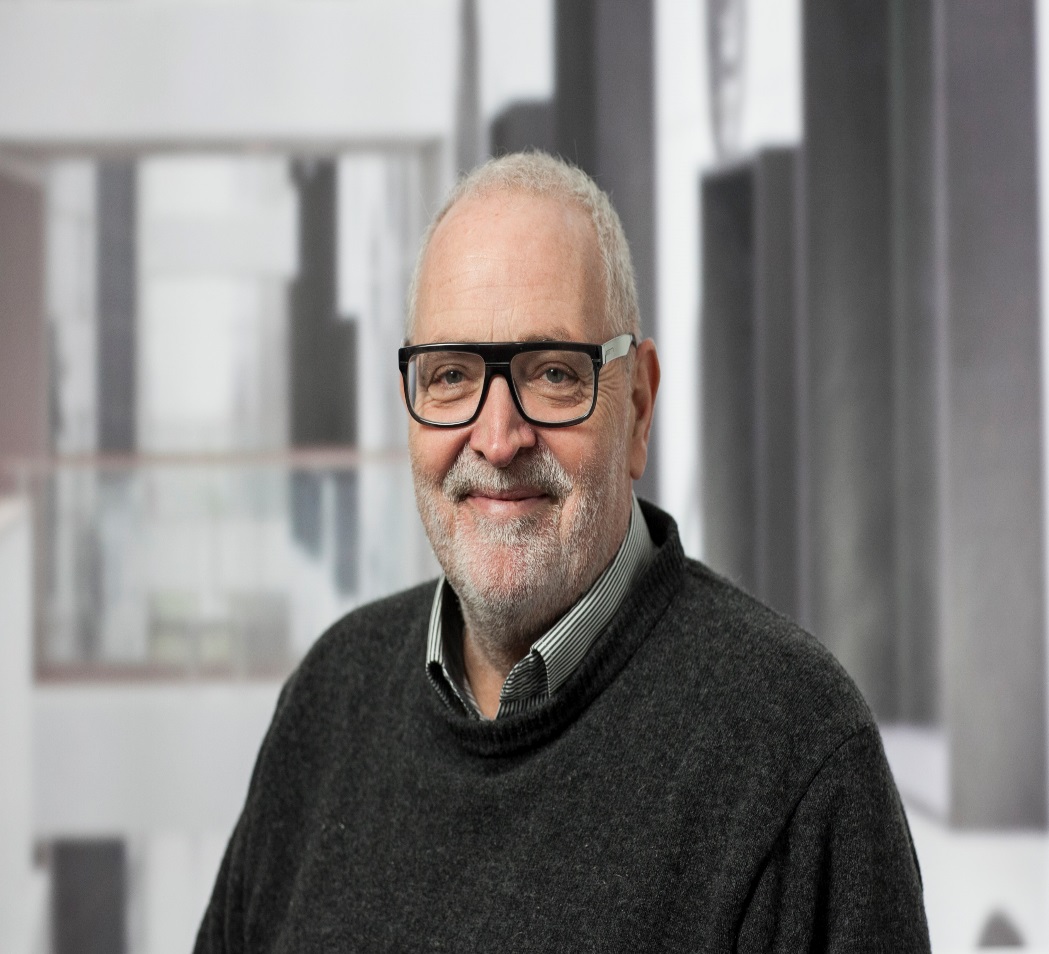 John Møldrup, Chefkonsulent COK
T: 24544382
M: jmo@cok.dk
Master i Etik og Værdier, Aarhus Universitet
Opgaver: Proceskonsultation, Ledelse, Strategisk organisationsudvikling.
Hvordan kan man arbejde med udvikling af ledere?
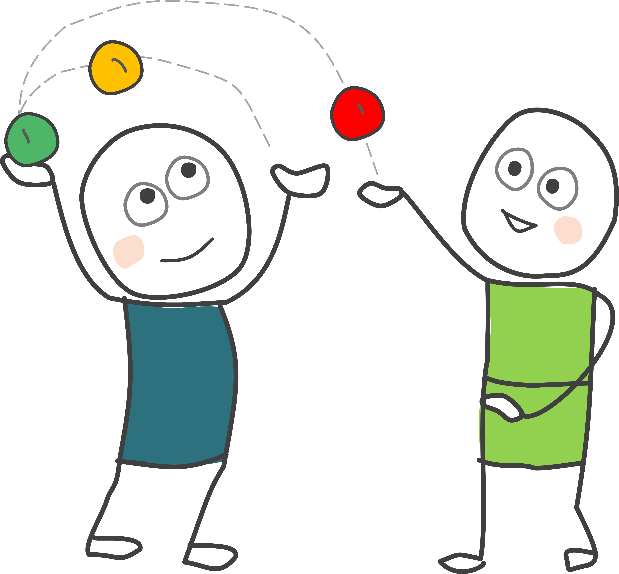 MÅL: At give deltagerne inspiration til egen praksis
INDHOLD:
Hvad er ledelsesrådgivning?
Hvordan rådgiver jeg om ledelse?
Hvilken effekt skaber det?
Hvilke kompetencer skal jeg have?
PROCES: Oplæg
Tillidsbaseret rådgivning
Udviklingen af tillidhvad er de fem faser i opbygningen af tillid?
Tillidsligningen
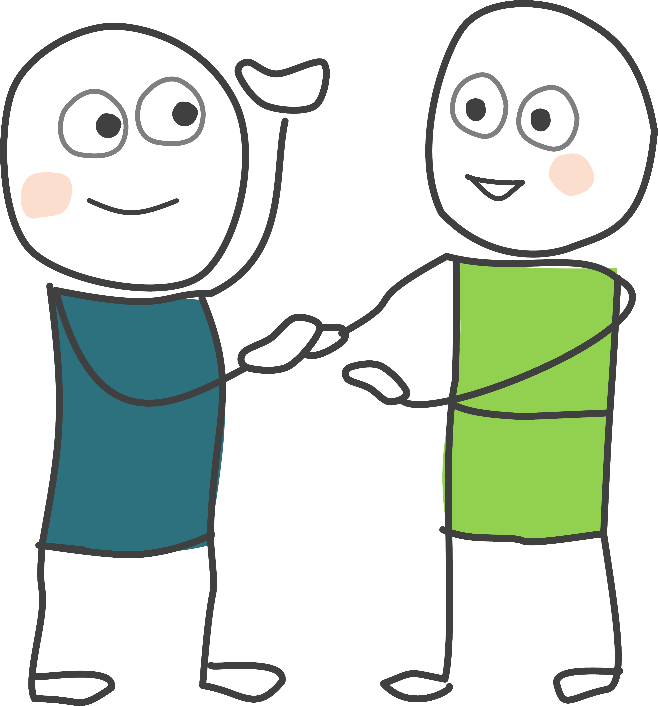 En sammenhængende organisationsmodel
Kilde : Lievegood & Glassl, Udviklingsledelse
Hvad er kerneopgaven
Mission
Vision
Hvor vil vi hen
Temaer
Hvad vil vi gerne sætte fokus på?
Mål og initiativer
Hvordan vil vi sætte fokus og hvad skal vi gøre?
Implementering
Mission
Strategiens Rolle
Vision
Strategi
Temaer
Mål og initiativer
Implementering
Vigtigt – ikke vigtigt
The Leadership Pipeline – én model med 4 ledelseslag
Topleder
Funktionsleder
Leder af ledere
Leder af medarbejdere
Medarbejder
Skiftet fra medarbejder til leder Ledelseskompetencer og Ledelsesfilosofi
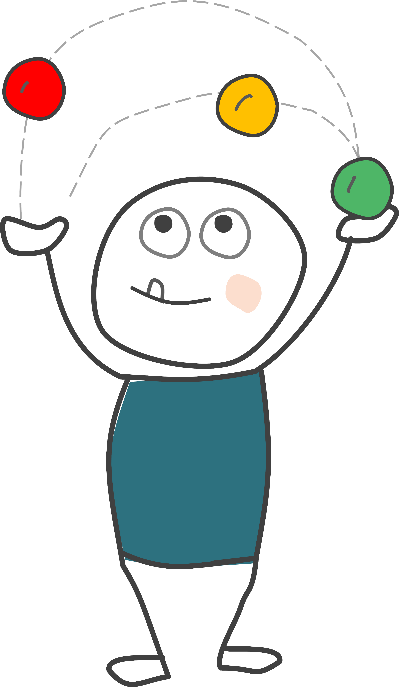 FÆRDIGHEDER
De nye færdigheder lederen skal have for at håndtere opgaven
TIDSPRIORITERING
Hvilke opgaver skal lederen bruge sin tid på?
ARBEJDSVÆRDIER
Det, som lederen finder vigtigt i arbejdet og dermed sætter fokus på
De to ben i ledelseForudsigelighed - uforudsigelighed
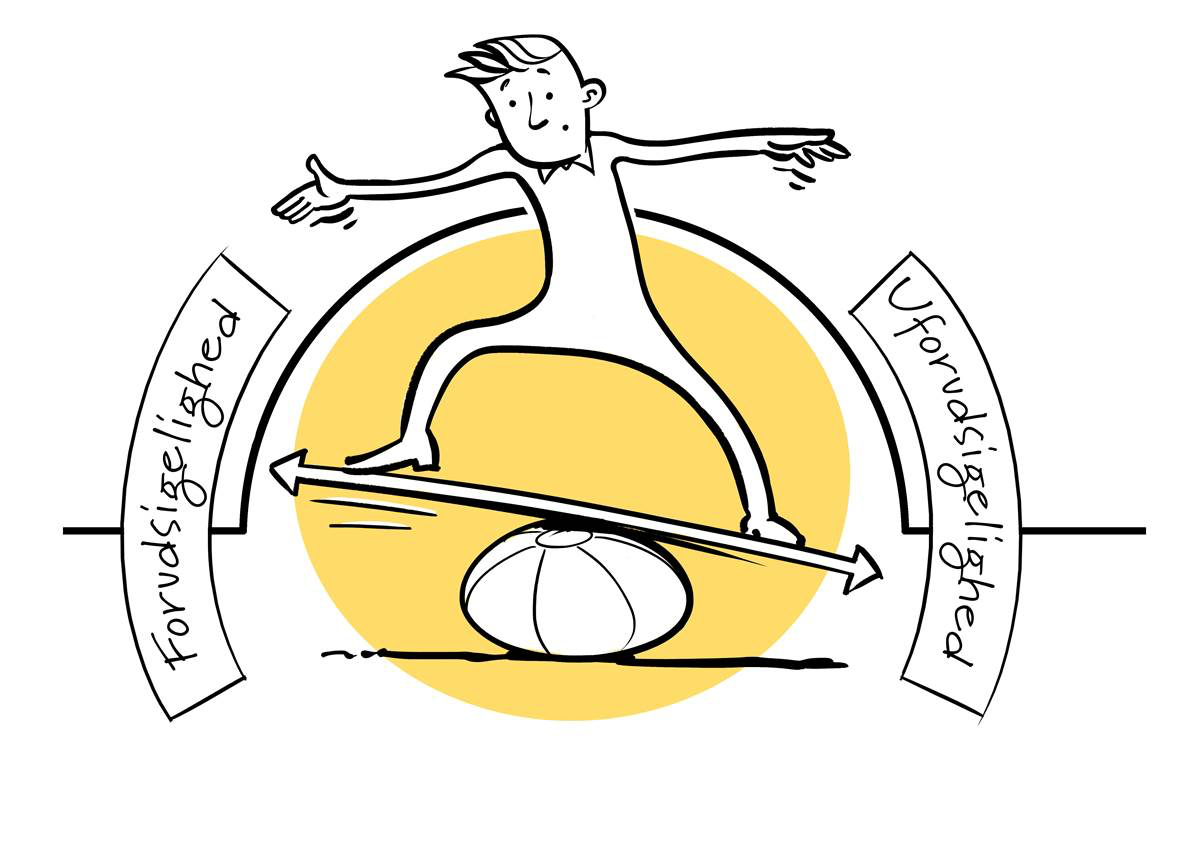 Gennemsigtighed om samtalens indhold og ramme, klar besked, mål, retning, time-outs
Dobbelt-rolle-modellen
Rådgiver/
Proceskonsulent

Afklaret om sin private holdning, intentioner og professionelle funktion
PROCESSAMTALEN
Motivere
Tale med
Anerkende landmandens  situation, behov og ressourcer
EKSPERTSAMTALEN
Informere
Tale til
Anerkende ”lovens” intention
Ekspert
Proces
Lederens to hovedområder
Kilde: John P. Kotter: Hvad ledere egentlig gør
Lederen skal forholde sig til, 
hvad der er vilkår og hvad der er muligheder 

Hvad der er det rigtige at gøre, er lederens valg!
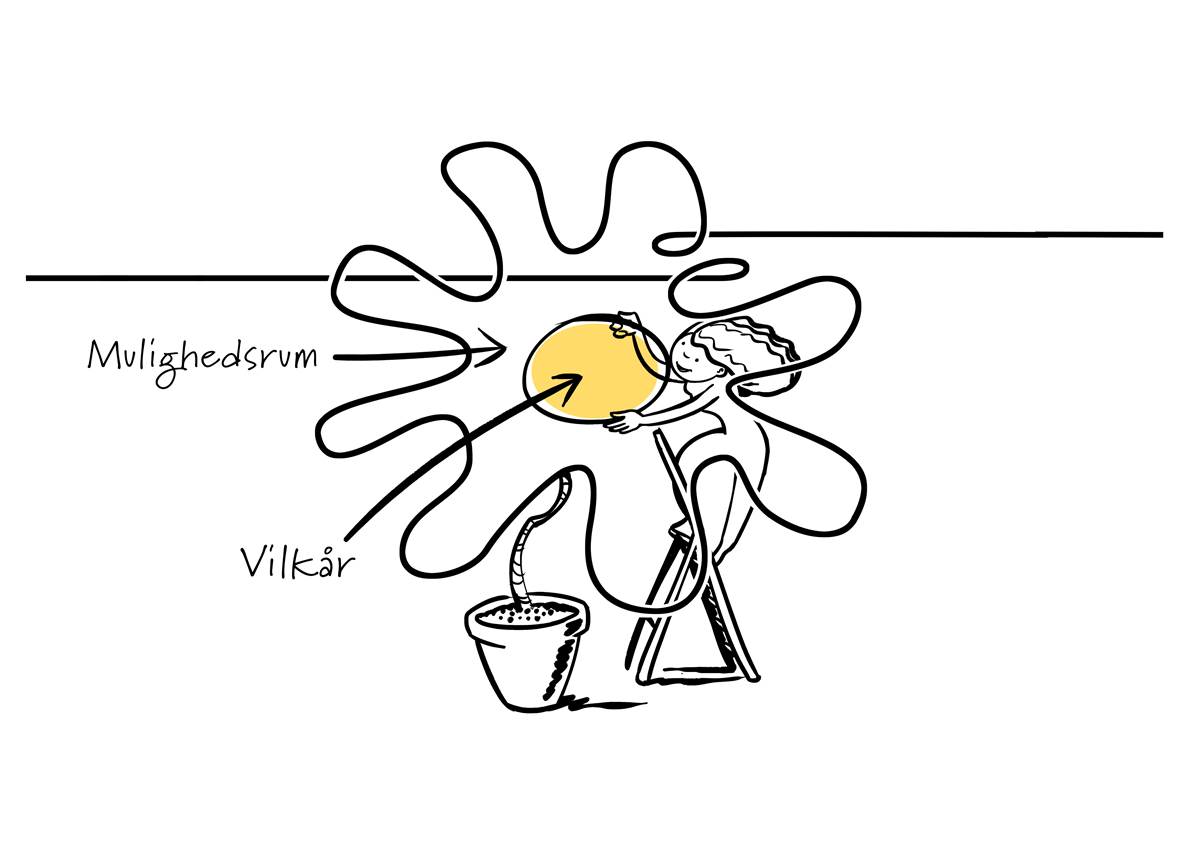 Refleksion
Mindsteindgrebsprincippet
Styring
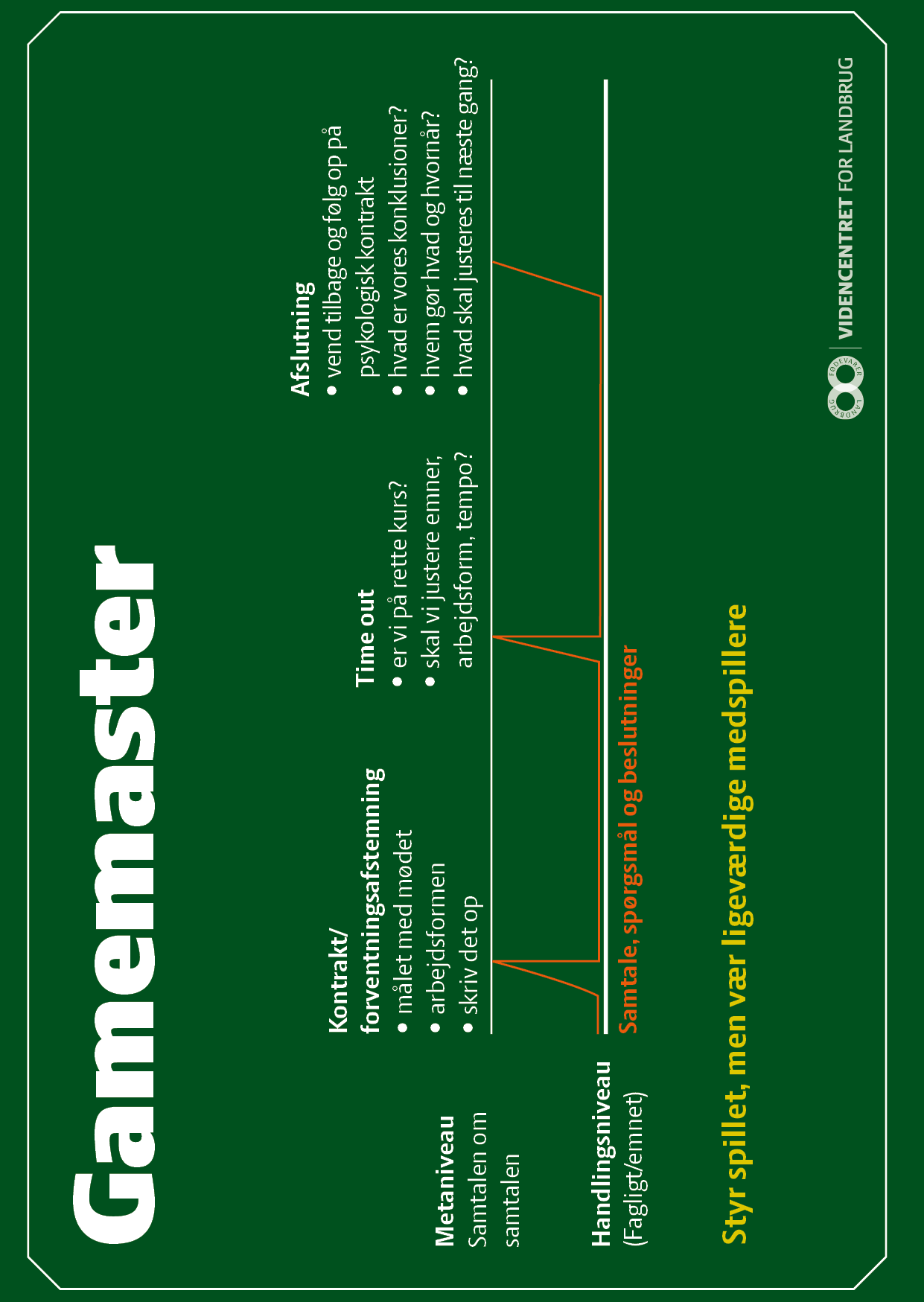 Gamemaster – styr processen
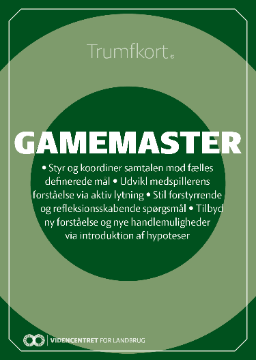 Refleksion”LEDELSESRÅDGIVNINGSPRAKSIS”
”ET SKRIDT FREM”
VILKÅRSRUM – er ikke til diskussion
EKSPERT





                                                     ET SKRIDT TILBAGE
                                                                                MULIGHEDSRUM – invitation til dialog
LUKKEBESLUTNING
ÅBENBESLUTNING
Dialog og Proces
Dialog:
Hvad tager I med fra denne dialog?
Hvad vil I gøre mere af / mindre af i jeres ledelsesrådgivning?
Hvad vil I begynde at gøre /holde op med at gøre i jeres ledelsesrådgivning?
Hvilket spørgsmål vil vi gerne have svar på?

Proces:
Tal om spørgsmålene sammen med en makker
Gå sammen med et andet par og del jeres besvarelserne
Plenumdialog